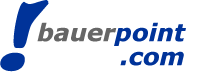 Warenvorrat – Wareneinsatz - Rohgewinn
Soll	      Haben
HW-Vorrat
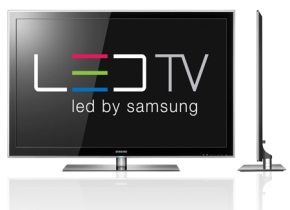 Samsung Fernseher
Einkaufspreis: € 300,- Verkaufspreis: € 600,-
Soll	      Haben
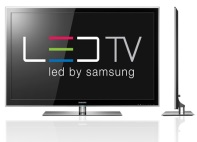 HW-Einsatz
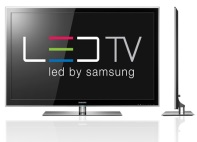 Am 1.1.2014 sind zwei Fernseher auf Lager
2 x € 300,- = € 600,-


Am 5.1.2014 werden drei Fernseher eingekauft
3 x € 300,- = € 900,- (E200)


Am 7.1.2014 werden zwei Fernseher verkauft
2 x € 600,- = € 1.200,- (K17)

Endbestand am 31.1.: ___________________

Wie hoch ist am 31.1.2014 der Lagerbestand in Stück?
Wie hoch ist der Wareneinsatz?
Wie hoch ist der Bruttogewinn?

Stellen Sie folgende Konten per 31.1.2014 dar:
HW-Vorrat
HW-Einsatz
HW-Erlöse
GuV & SBK
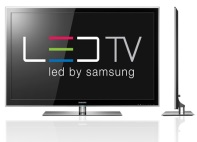 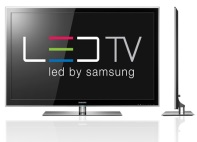 HW-Erlöse
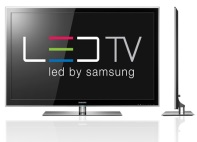 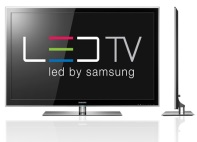 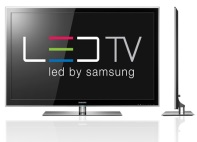 Soll	      Haben
SBK
Soll	      Haben
GuV
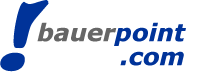 Warenvorrat – Wareneinsatz - Rohgewinn
Soll	      Haben
HW-Vorrat
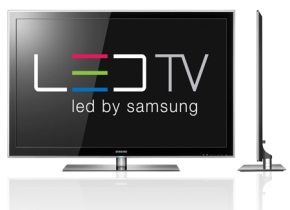 Samsung Fernseher
Einkaufspreis: € 300,- Verkaufspreis: € 600,-
1.1.   AB                      600,-
31.1. 5010                   300,-
31.1. SBK                                    900,-
Soll	      Haben
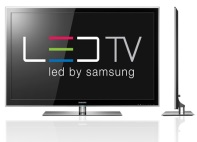 HW-Einsatz
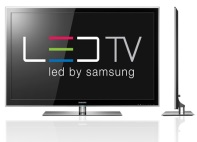 Am 1.1.2014 sind zwei Fernseher auf Lager
2 x € 300,- = € 600,-


Am 5.1.2014 werden drei Fernseher eingekauft
3 x € 300,- = € 900,- (E200, 33002)


Am 7.1.2014 werden zwei Fernseher verkauft
2 x € 600,- = € 1.200,- (K17)

Endbestand am 31.1.: ___________________

Wie hoch ist am 31.1.2014 der Lagerbestand?
Wie hoch ist der Wareneinsatz?
Wie hoch ist der Bruttogewinn?

Stellen Sie folgende Konten per 31.1.2014 dar:
HW-Vorrat
HW-Einsatz
HW-Erlöse
GuV & SBK
5.1. 33002               900,-
31.1. GUV                                 900,-
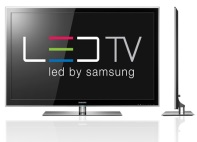 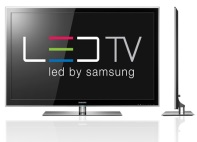 HW-Erlöse
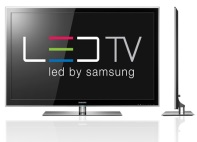 7.1. 2700                                   1.200,-
31.1. GUV              1.200,-
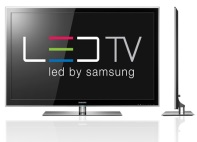 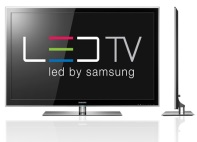 Endbestand am 31.1.: 3 Stück zu  € 900,-
Soll	      Haben
SBK
31.1. HW-Vorrat             900,-
Soll	      Haben
GuV
31.1. HW-Einsatz           900,-
31.1. HW-Erlöse                           1.200,-
GEWINN                        300,-